CS 153Concepts of Compiler DesignNovember 27 Class Meeting
Department of Computer ScienceSan Jose State UniversityFall 2023Instructor: Ron Mak
www.cs.sjsu.edu/~mak
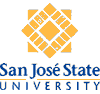 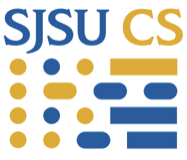 1
Compiler Construction Case Study
Construct a compiler for a C-like language.

It’s a cross-compiler.
Runs on the Mac or on Windows.
Generates Autocoder assembly language for the IBM 1401.
Assemble and run the program on the IBM 1401.

Every compiler has unique challenges due to the target machine’s architecture and instruction set.
2
Challenges
The IBM 1401 computer was designed and released in the late 1950s.

Simple but ancient machine architecture.
Up to 16K of memory.
Character-based.
Variable-length words.
Addresses point to the low-order end of words.
The high-order byte has a “word mark” bit set.
Two address registers, A and B.
3
Instruction Set
Operations are performed on operands in memory that are addressed by the A and B registers.

Let (A) and (B) represent the memory locations pointed to by the A and B registers, respectively. Examples:
Add instruction: A ALPHA,BETA
Load the address of ALPHA into the A register.
Load the address of BETA into the B register.
(B) = (A) + (B): i.e., BETA = ALPHA + BETA
4
Character-Based
Each byte represents a single character (letter, digit, special character)
6 bits for the character
1 bit for the work mark
1 parity bit

BCD: binary-coded decimal
Each byte can contain a single decimal digit 0 – 9
Numbers can be arbitrarily long.
Integer arithmetic only. Floating-point done with library routines.
5
Temporary Variables
There is no runtime stack.

Perform arithmetic operations with temporary variables.
Example: w = 3*x + y - zEvaluate as
t1 = 3*x
t2 = t1 + y
w  = t2 - z
6
Temporary Variables, cont’d
Don’t want to keep generating more temporaries while parsing different expressions.

Temporaries can be different sizes depending on the results of operations.
Example: The length of a sum of two operands is 1 + the length of the longer operand.
7
Temp Pool
Maintain a pool of temporary variables.

If a temporary of a certain length is needed:
First check the temp pool. If a temporary of the desired length is available, take it out of the pool and use it.
If one is not available, create a new temporary of the desired length.
When a temporary is no longer needed, put it into the pool.
8
Scoping
The C language allows nested scopes.
Override global variable x by local variable x.

One solution: Don’t allow variable names to be reused.

Another solution: Randomly rename all variables.
Example: Source program variables x and y can become assembly variables V1253 and V9284.
9
Index Registers
The IBM 1401 has three index registers, X1, X2, and X3 which hold integer values.

An address can be indexed.
Example subtract instruction: S ALPHA,X1,BETAAfter loading the address of ALPHA into the A register, add the value of index register X1 to the address.
10
Recursion
Create a software stack.
Use one of the index registers such as X2 as the pointer to the base of the stack frame.
Then index each local variable of a recursive function by X2. 

Recursive functions will therefore execute slower due to indexing its local variables.
Make recursion an option for a function in the C language.
recursive int function foo()
11
Dynamic Memory Allocation
Maintain a heap at the far end of memory.
Use one of the index registers such as X3 to point to the heap limit.
Allocate new memory at the end of the heap and then adjust X3.

No automatic garbage collection
Use “mark” and “release”.
Mark the current value of X3 by saving it.
Release memory by restoring X3 to a saved value.
12
Demo
13